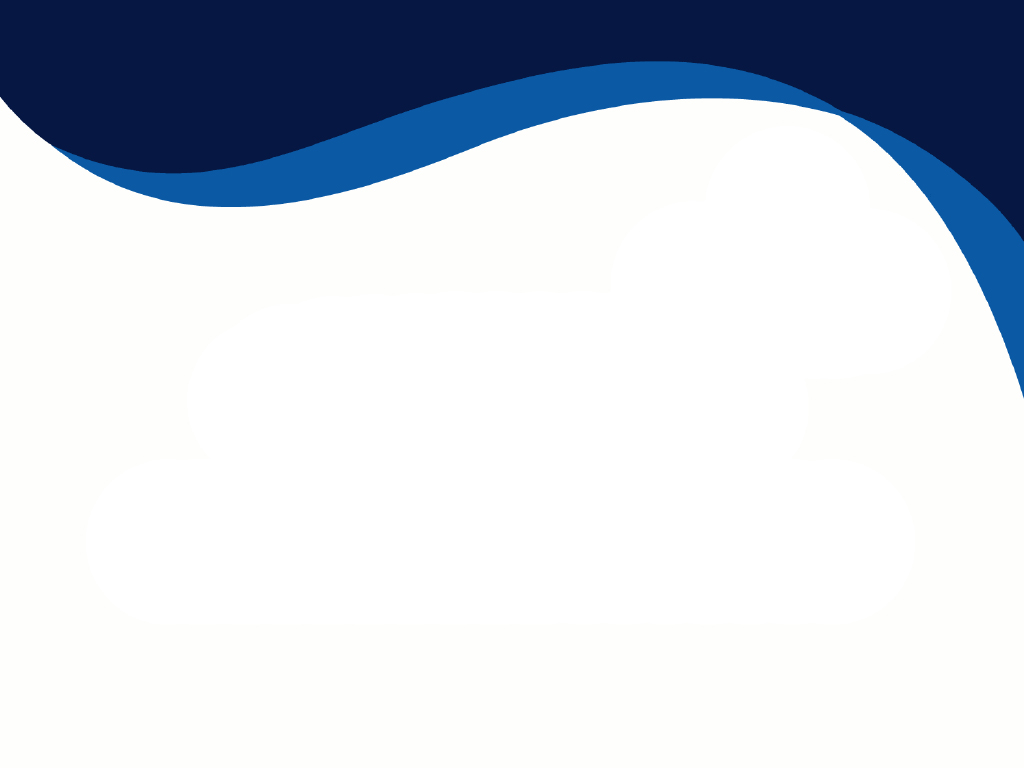 Проверка
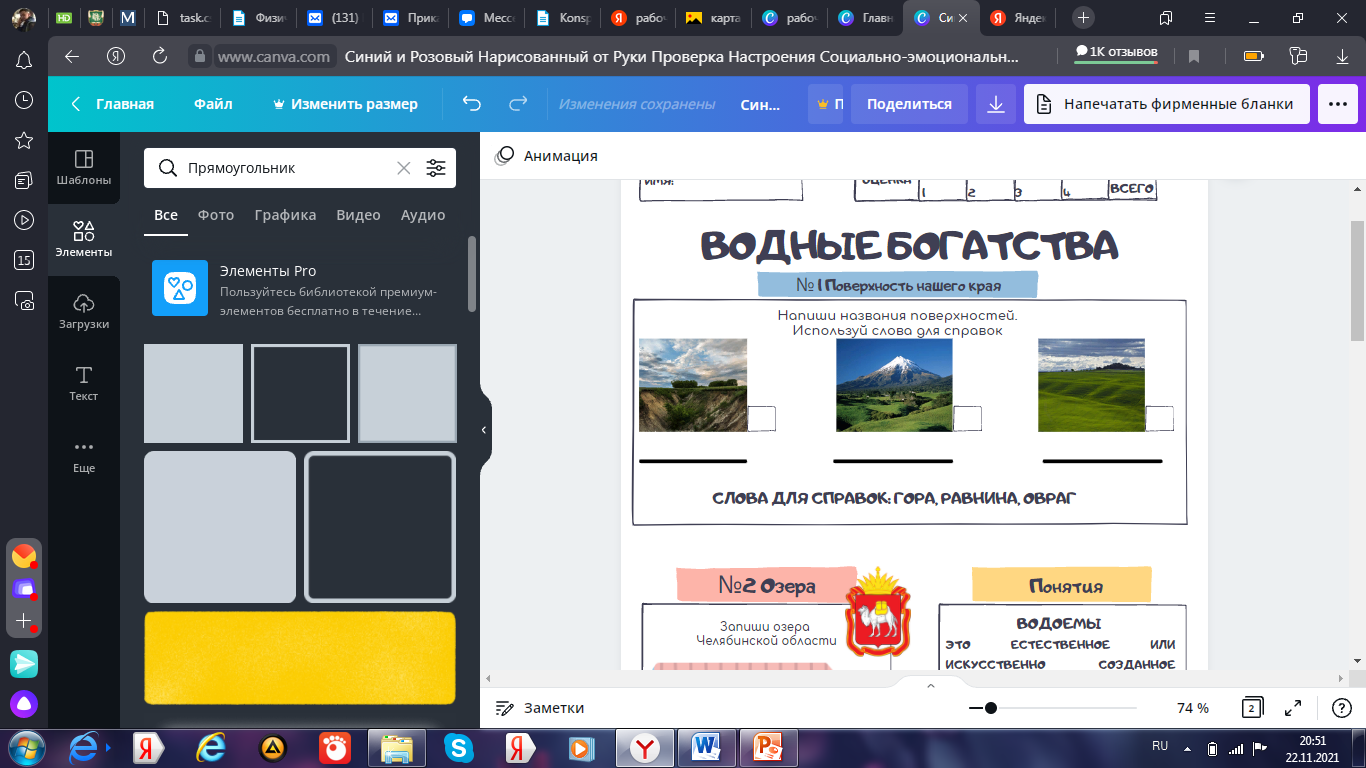 +
+
+
ОВРАГ
ГОРА
РАВНИНА
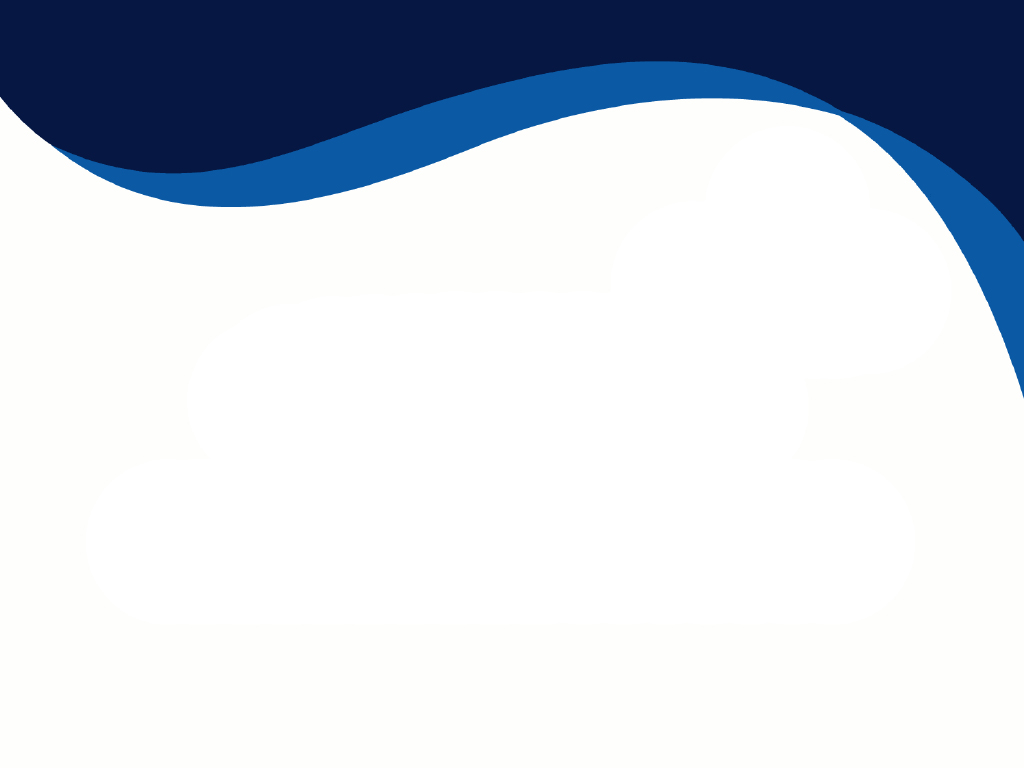 Критерии оценивания
Три плюса  – «5», 
Два плюса – «4», 
Один плюс – «3»
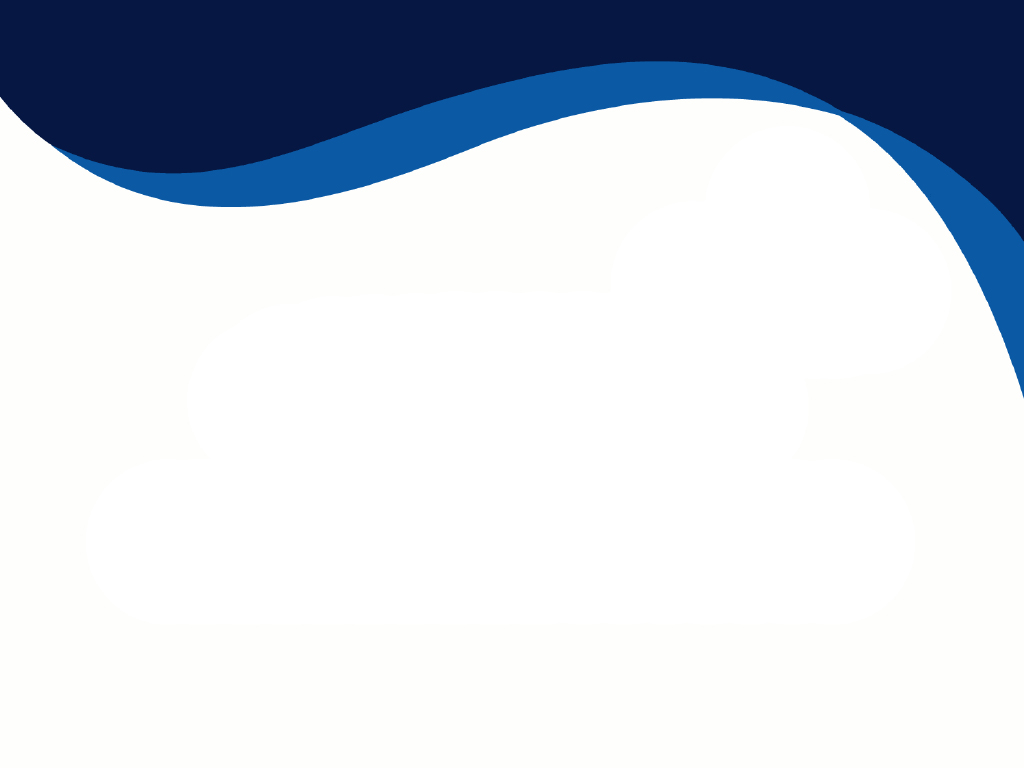 ТЕМА УРОКАВодные богатства нашего края
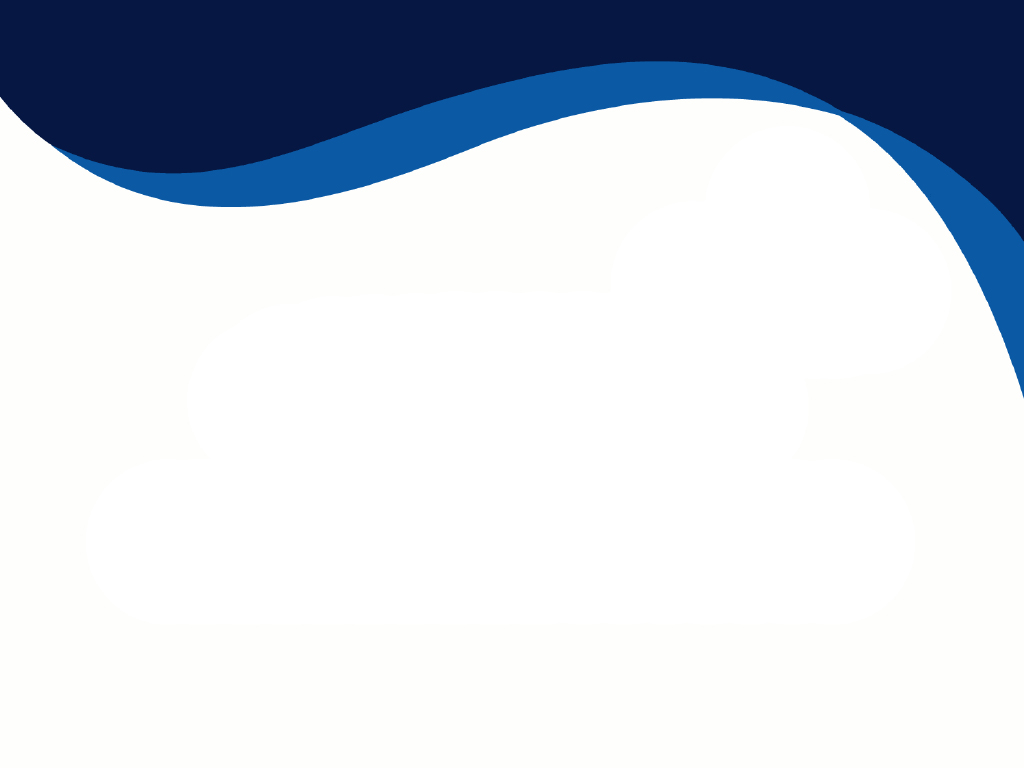 ЦЕЛЬ УРОКА:
узнать о водных богатствах нашего края
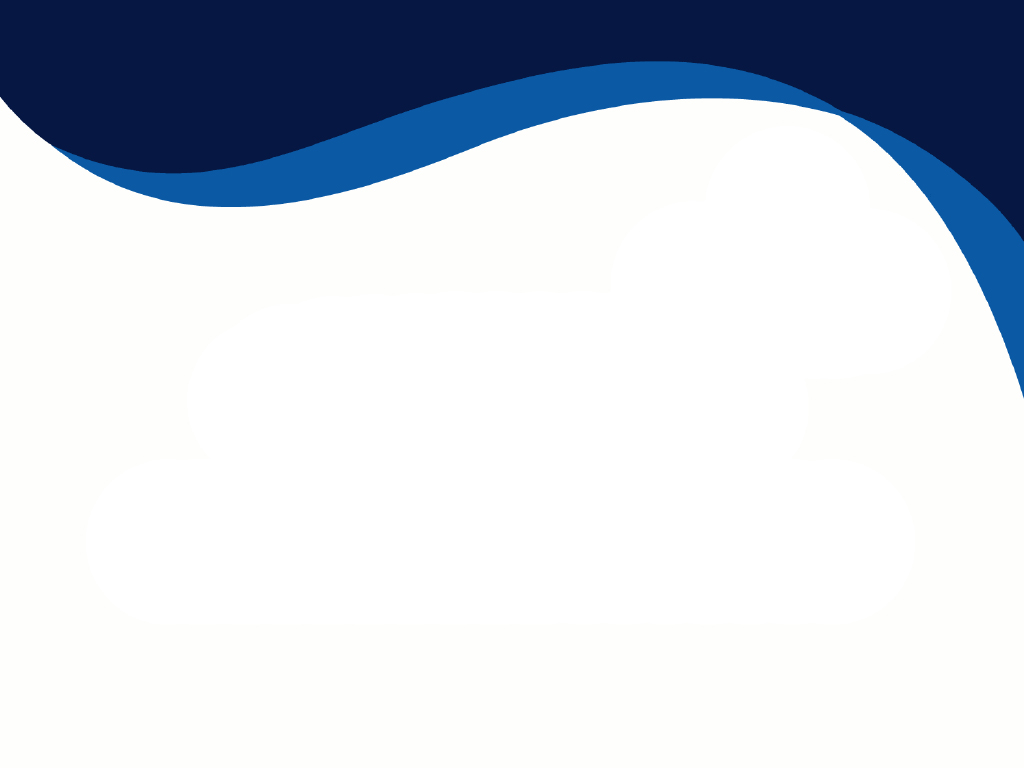 Критерии оценивания
2 реки – «5»
1 река – «4»
0 рек – оставляем ячейку пустой
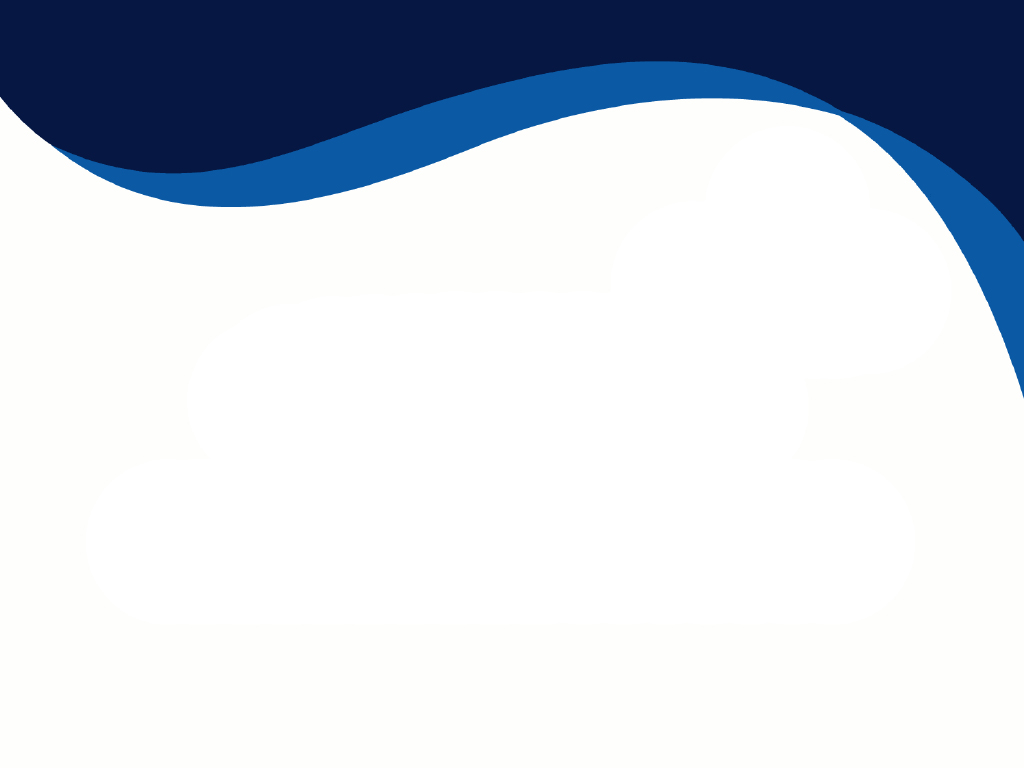 П=ОЗ
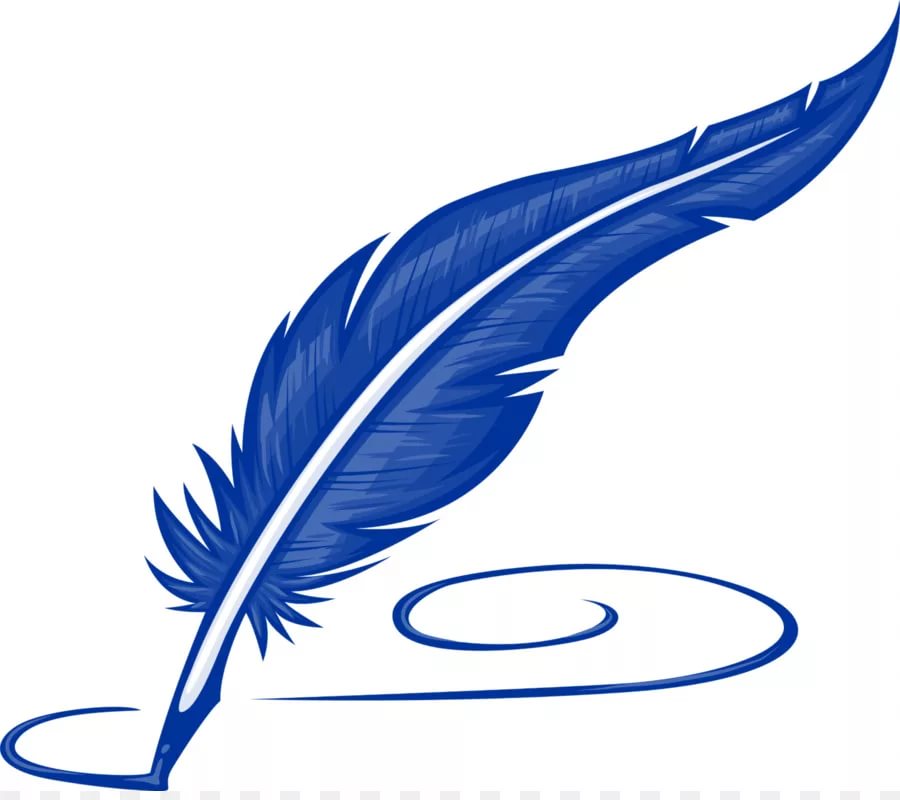 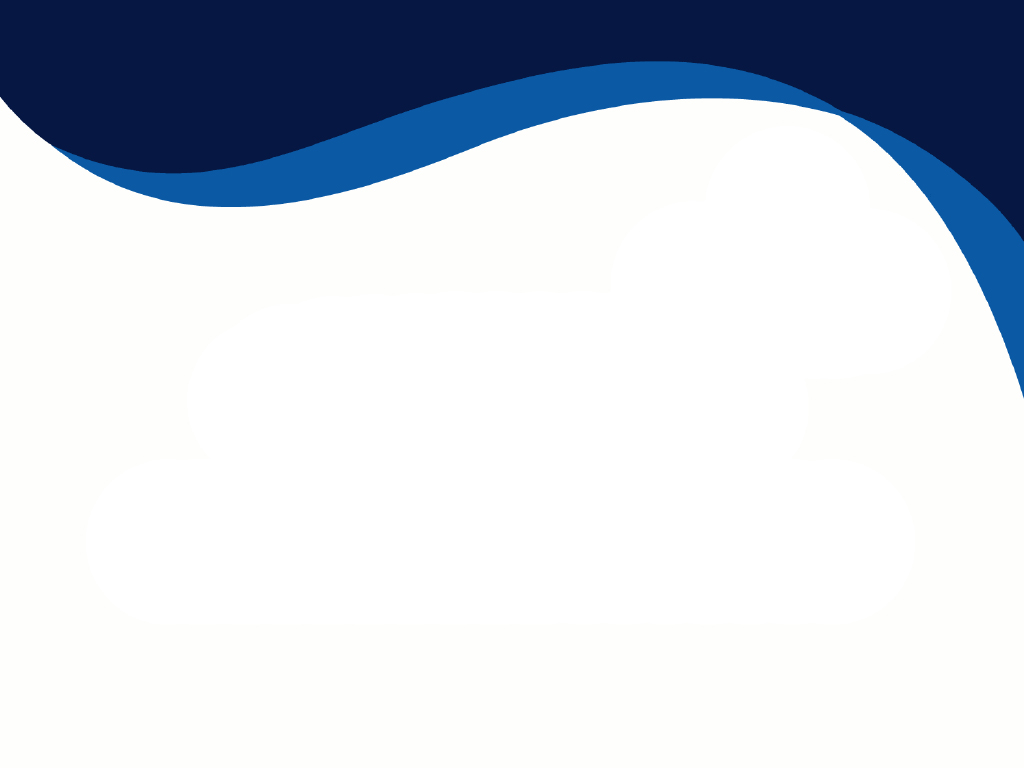 Критерии оценивания
Правильно – «5»
Нет ответа – оставляем ячейку пустой
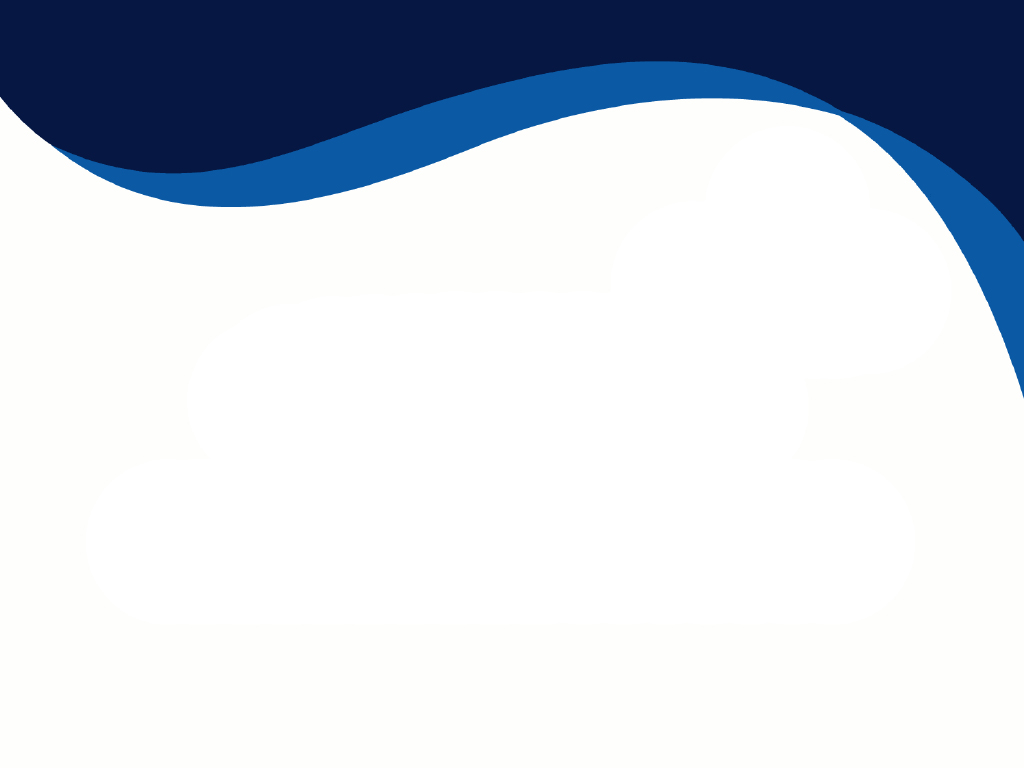 Прочитайте текст
В Челябинской области построено 12 искусственных водных объектов. Они созданы для того, чтобы запасти воду впрок. Самое крупное … в Челябинской области – Аргазинское. На территории города Челябинска – Шершневское.
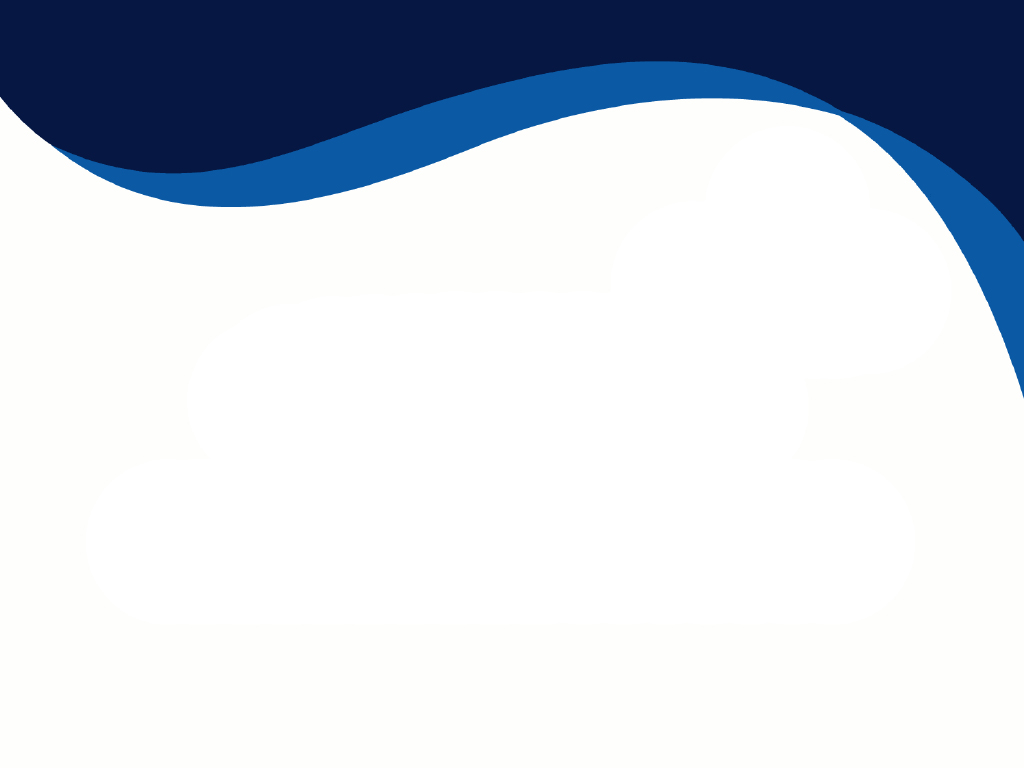 Критерии оценивания
Правильно – «5»
Нет ответа – оставляем ячейку пустой
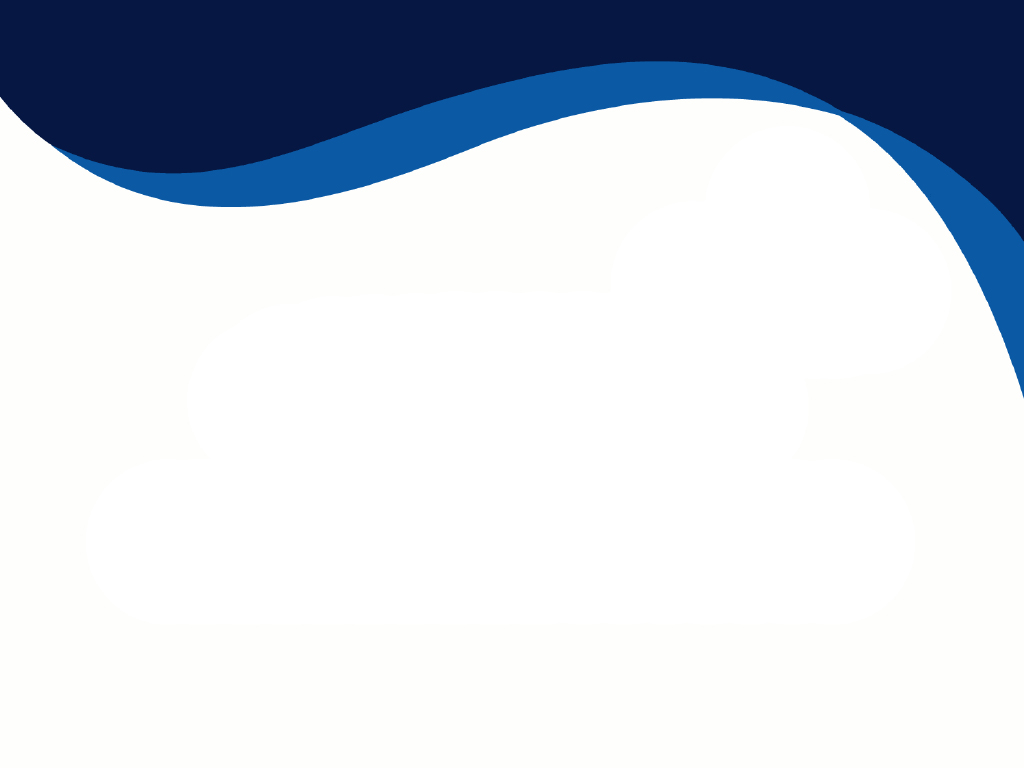 Продолжите предложения
Я узнал о …
Интересно было…
Мне понравилось работать…
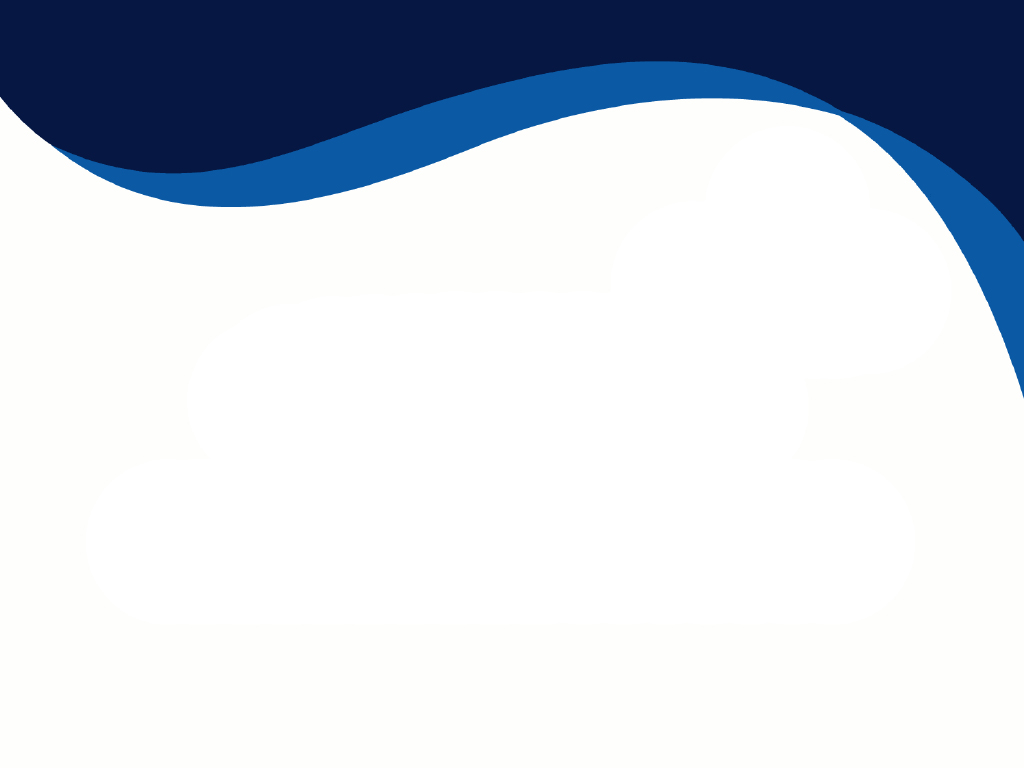 Итоговая оценка
10-20 баллов  – «5»
6-9 баллов – «4»
1 -5 баллов – «3»
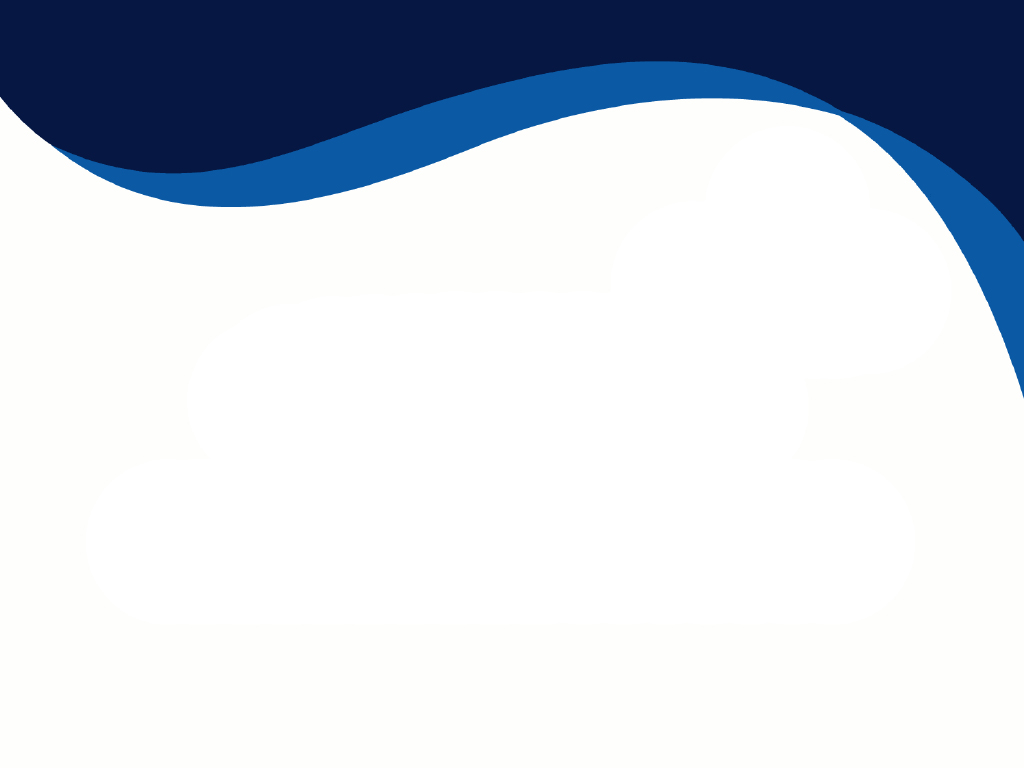 Домашнее задание
с. 108-111, прочитать, подготовить пересказ;

рабочая тетрадь, с. 70, №4